※学術集会口頭発表時、申告すべきＣＯＩ状態がない時
日本小児科学会COI開示　発表者名：　○○○○、○○○○ 、○○○○、 ○○○○※共同演者を含む全員の氏名を記載ください。
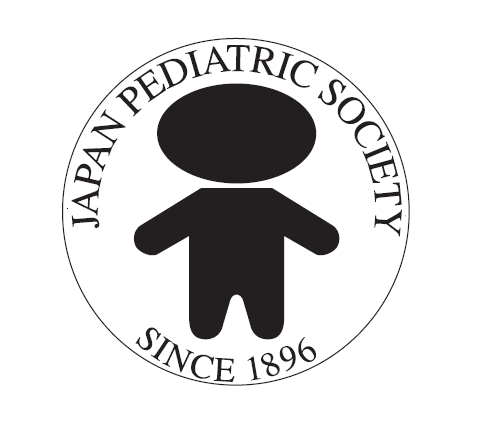 日本小児科学会の定める利益相反に関する
　開示事項はありません。
※学術集会口頭発表時、申告すべきＣＯＩ状態がある時
日本小児科学会COI開示　発表者名：　○○○○、○○○○ 、○○○○、 ○○○○※共同演者を含む全員の氏名を記載ください。
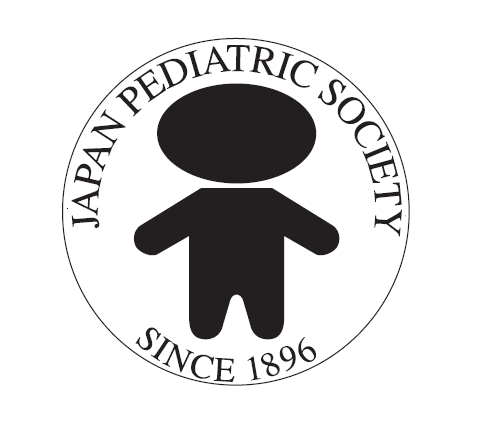 日本小児科学会の定める利益相反に関する開示事項に則り開示します。
（例）原稿料：　・・製薬
※開示すべき内容のある項目のみ記載ください。